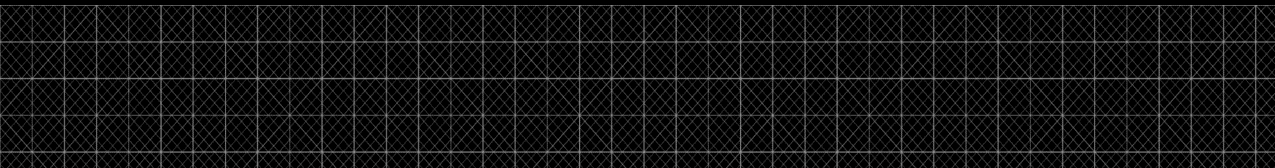 GROWTH CULTURE INVENTORY
ASSESSMENT
Everyone in your organization impacts your GROWTH culture. The purpose of this checklist is to self assess your strengths and focus areas in your GROWTH culture.
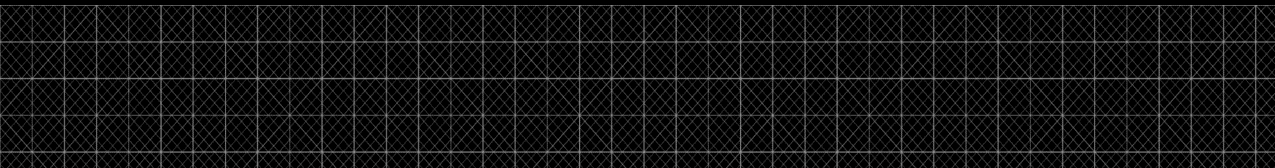 GROWTH CULTURE INVENTORY
ASSESSMENT
Everyone in your organization impacts your GROWTH culture. The purpose of this checklist is to self assess your strengths and focus areas in your GROWTH culture.
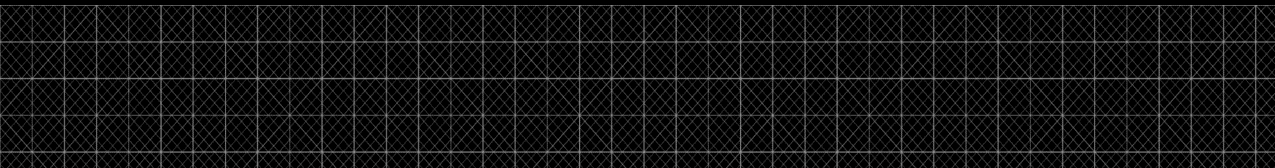 GROWTH CULTURE INVENTORY
ACTION PLAN
Everyone in your organization impacts your GROWTH culture. The purpose of this checklist is to self assess your strengths and focus areas in your GROWTH culture.
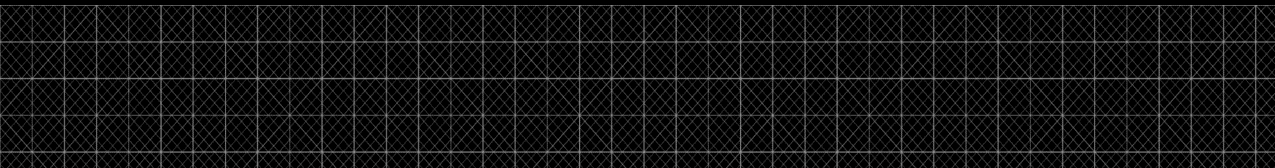 GROWTH CULTURE INVENTORY
ACTION PLAN
Everyone in your organization impacts your GROWTH culture. The purpose of this checklist is to self assess your strengths and focus areas in your GROWTH culture.